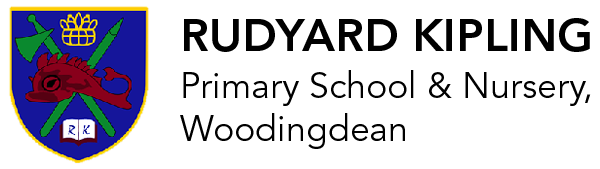 Year 3 Meet the Teacher 2024/25
Mr Wynne | Miss Hay | Mrs Bryant | Mrs Edmonds | Mrs McCormac | Mr Mack (PPA)
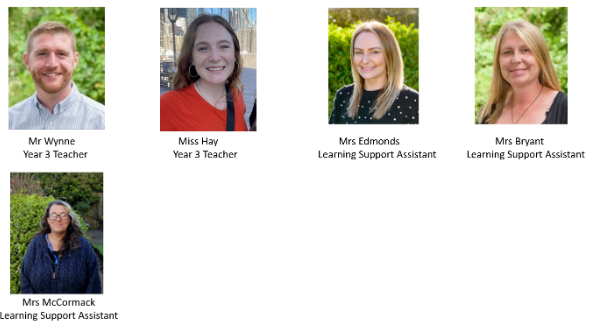 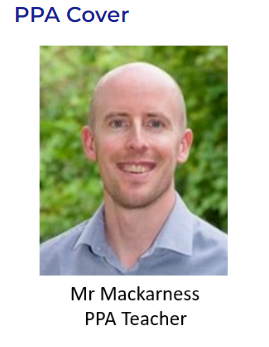 https://www.rudyardkiplingprimary.co.uk/
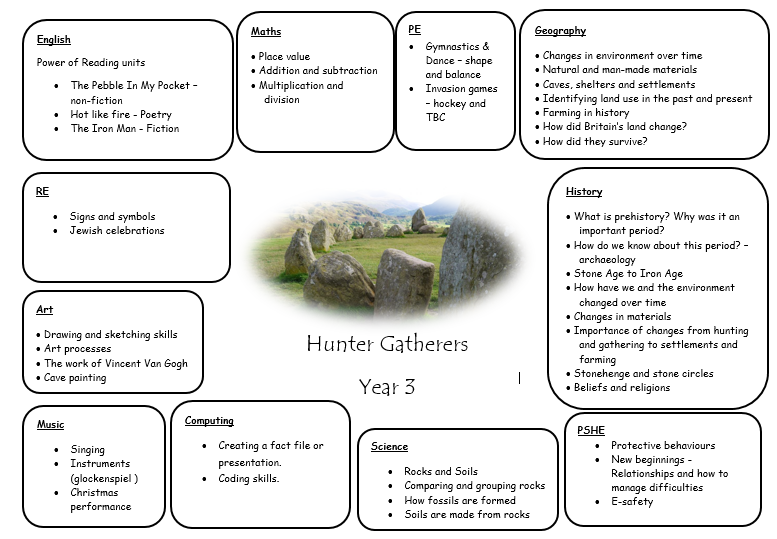 English
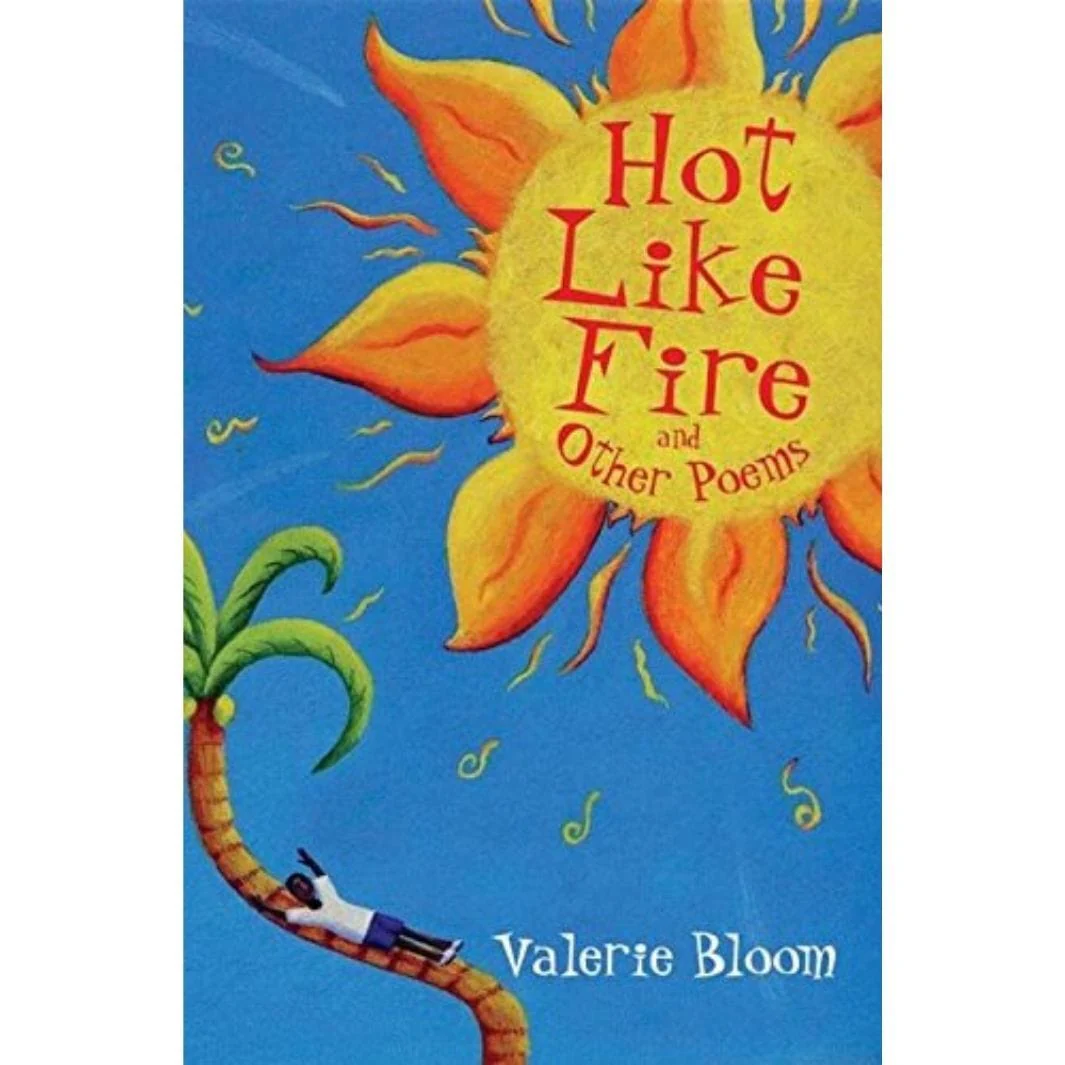 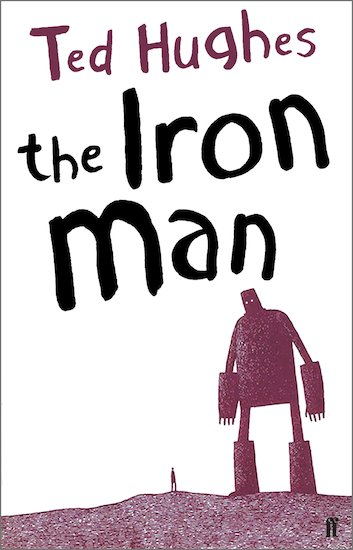 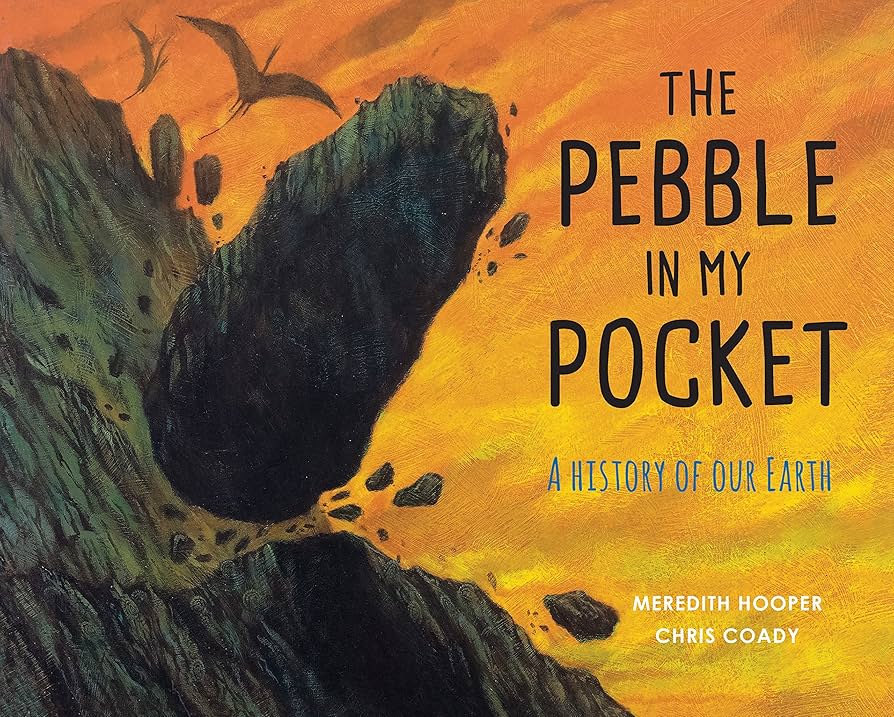 Main writing opportunity: 
Poetry
Main writing opportunity: 
Newspaper report
Main writing opportunity: 
Non-chronological report on Saber-tooth tigers
Maths
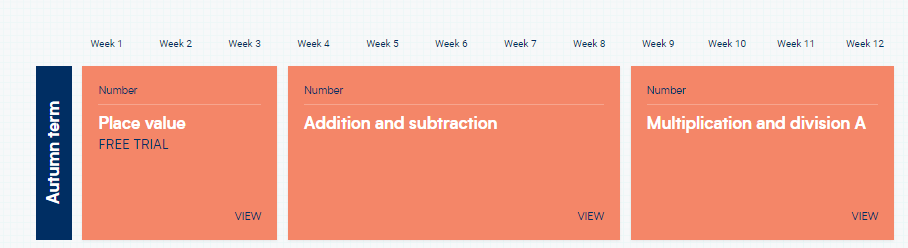 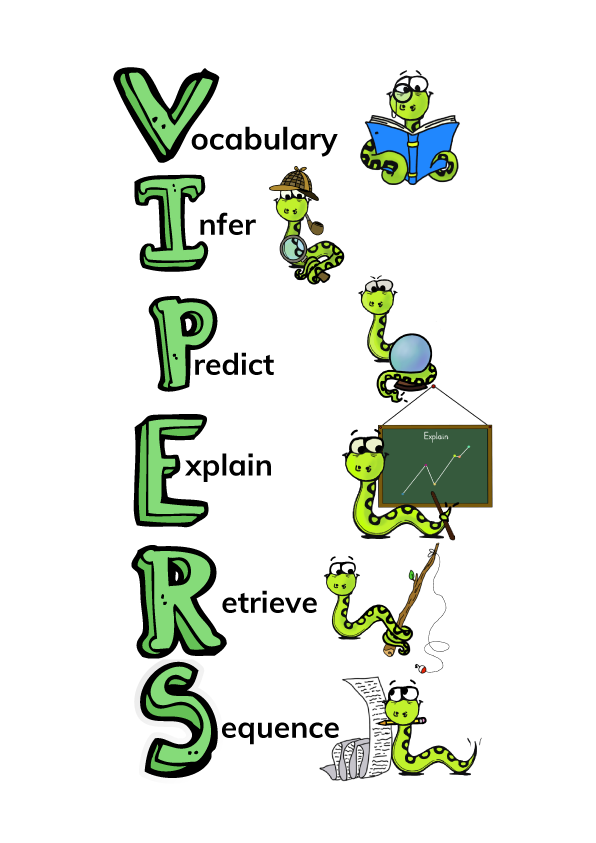 Reading
Reading for Pleasure
Exciting texts
Understanding different characteristics of the text using VIPERS.
Science
Rocks and Soils
Comparing and grouping rocks
How fossils are formed
Soils are made from rocks
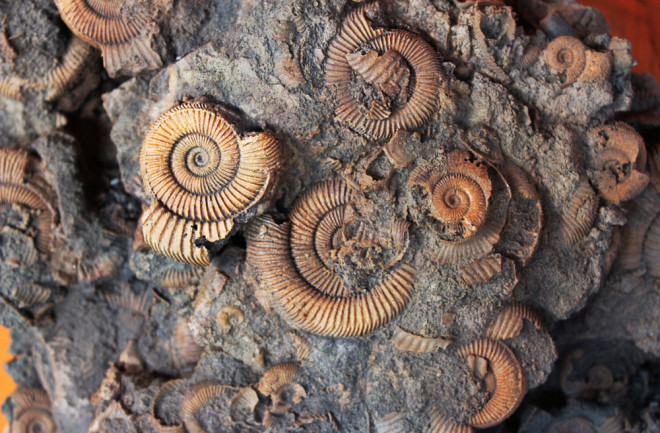 History – Stone Age – Hunter Gatherers
What is prehistory? Why was it an important period?
How do we know about this period? – archaeology 
Stone Age to Iron Age 
How have we and the environment changed over time
Changes in materials 
Importance of changes from hunting and gathering to settlements and farming
Stonehenge and stone circles
Beliefs and religions
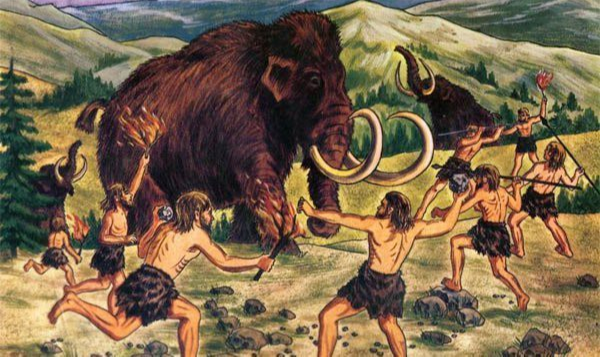 Geography – Stone age
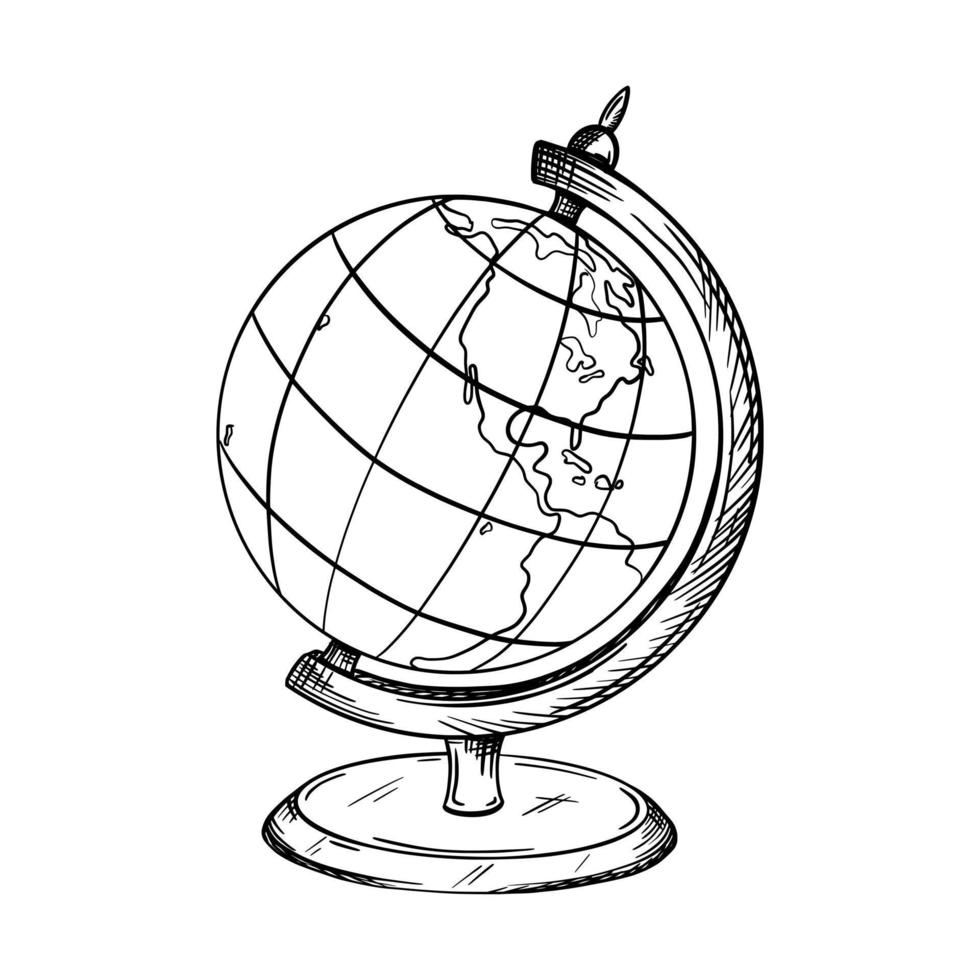 Changes in environment over time
Natural and man-made materials 
Caves, shelters and settlements
Identifying land use in the past and present 
Farming in history
How did Britain’s land change?
How did they survive?
Art
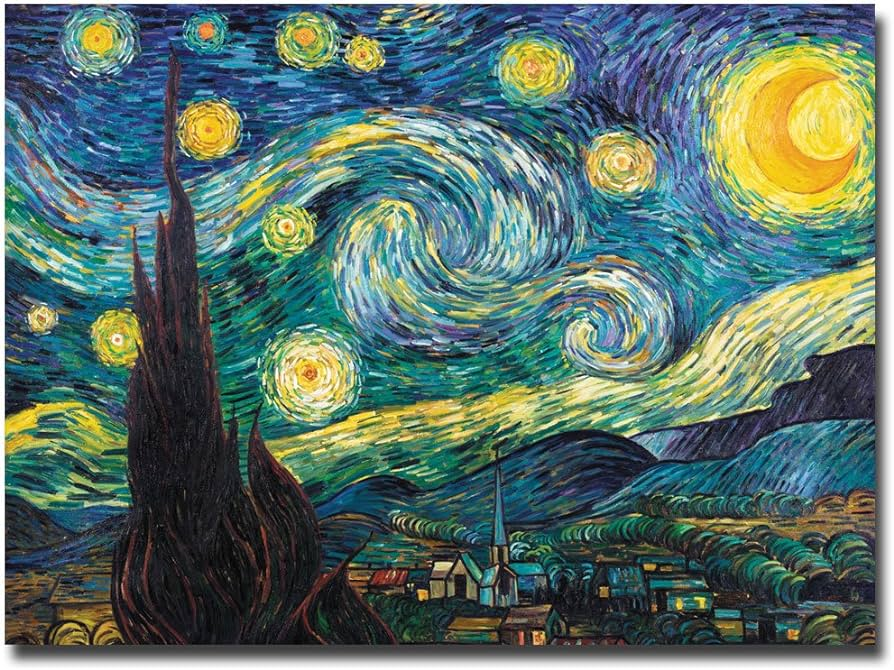 Drawing and sketching skills
Art processes
The work of Vincent Van Gogh
Cave painting
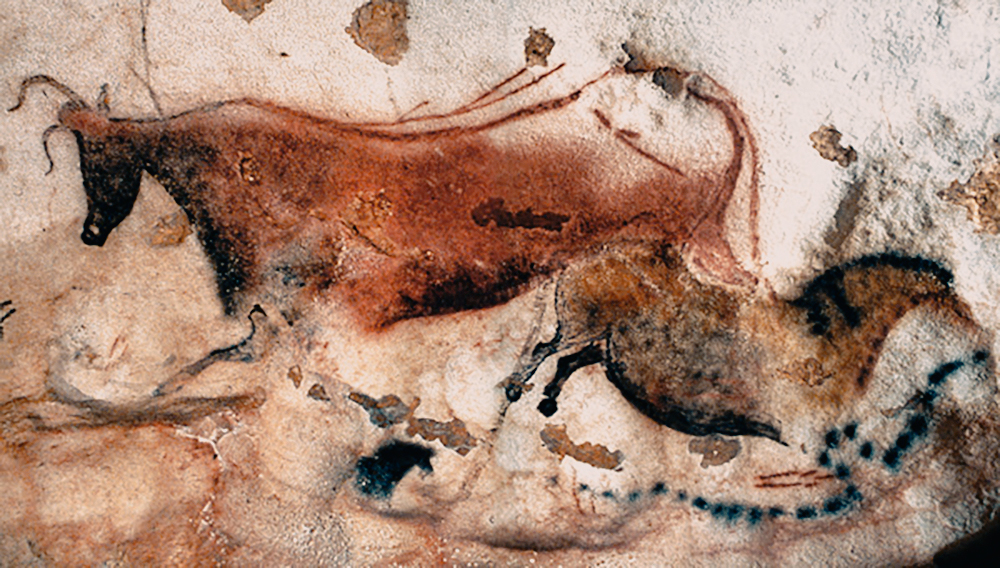 Computing
Creating a presentation based on their likes.
Coding skills
E-safety
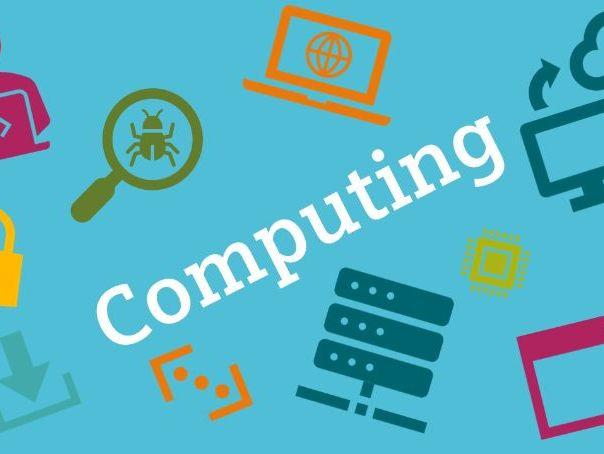 RE
Signs and symbols
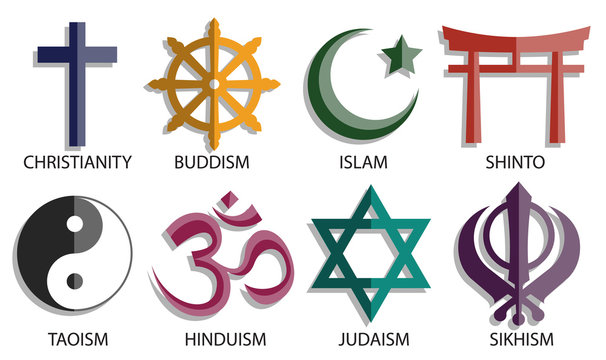 Jewish celebrations
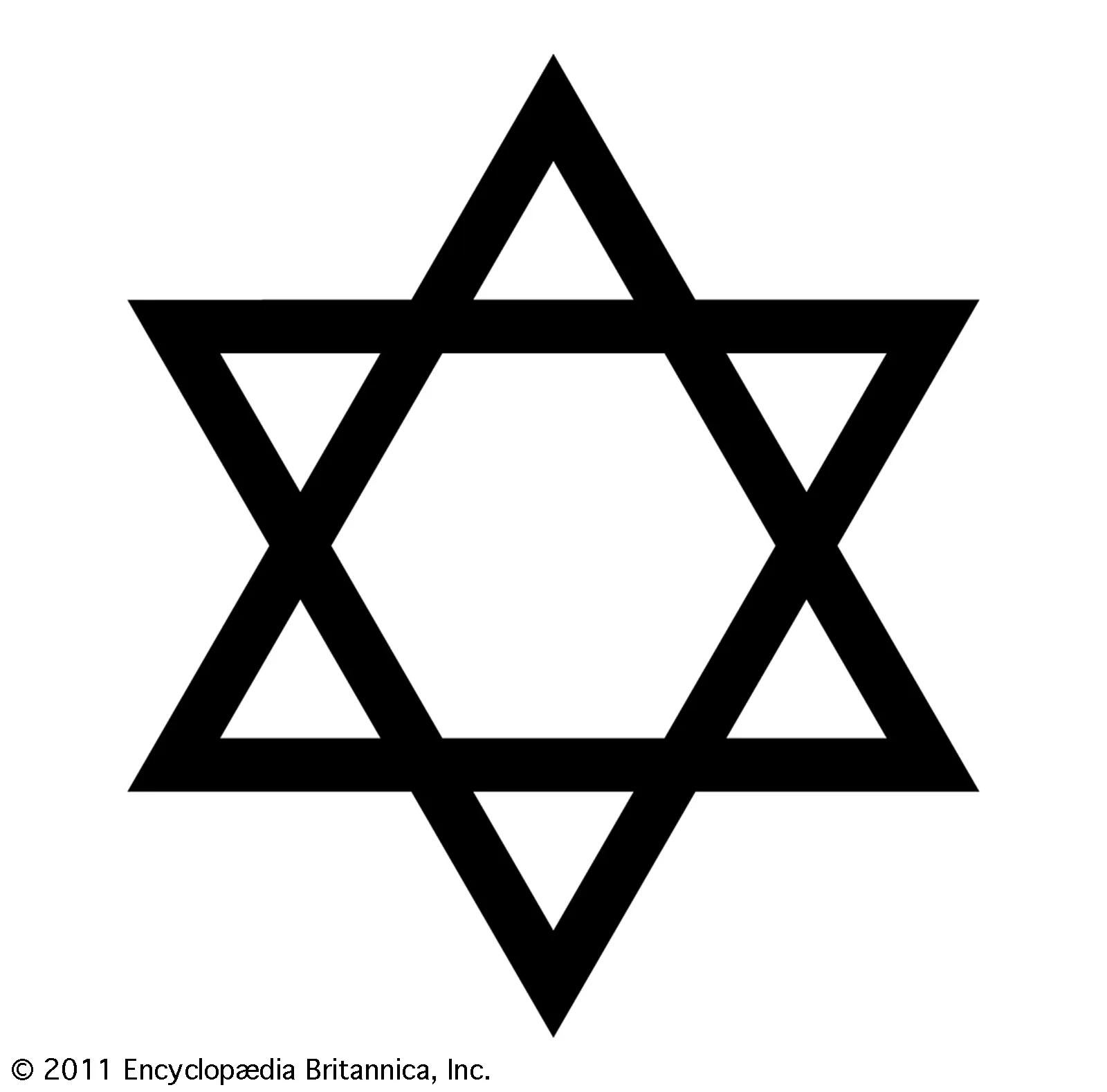 PSHE
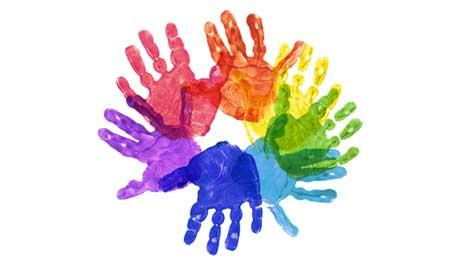 Protective Behaviours
New Beginnings 
E-safety  

A chance for children to ask questions and explore themselves. 
Worry box available for those who want to ask questions/raise concerns.
Music
Singing (Charanga)
Instruments (glockenspiel)
Christmas performance
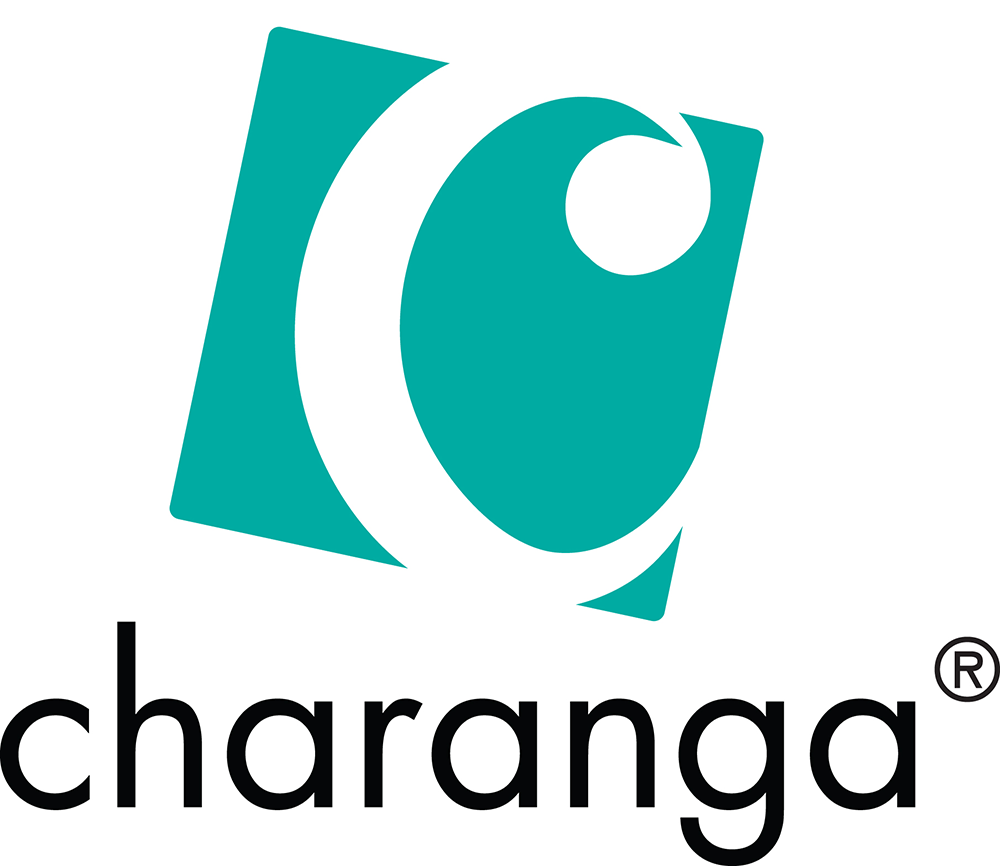 PE
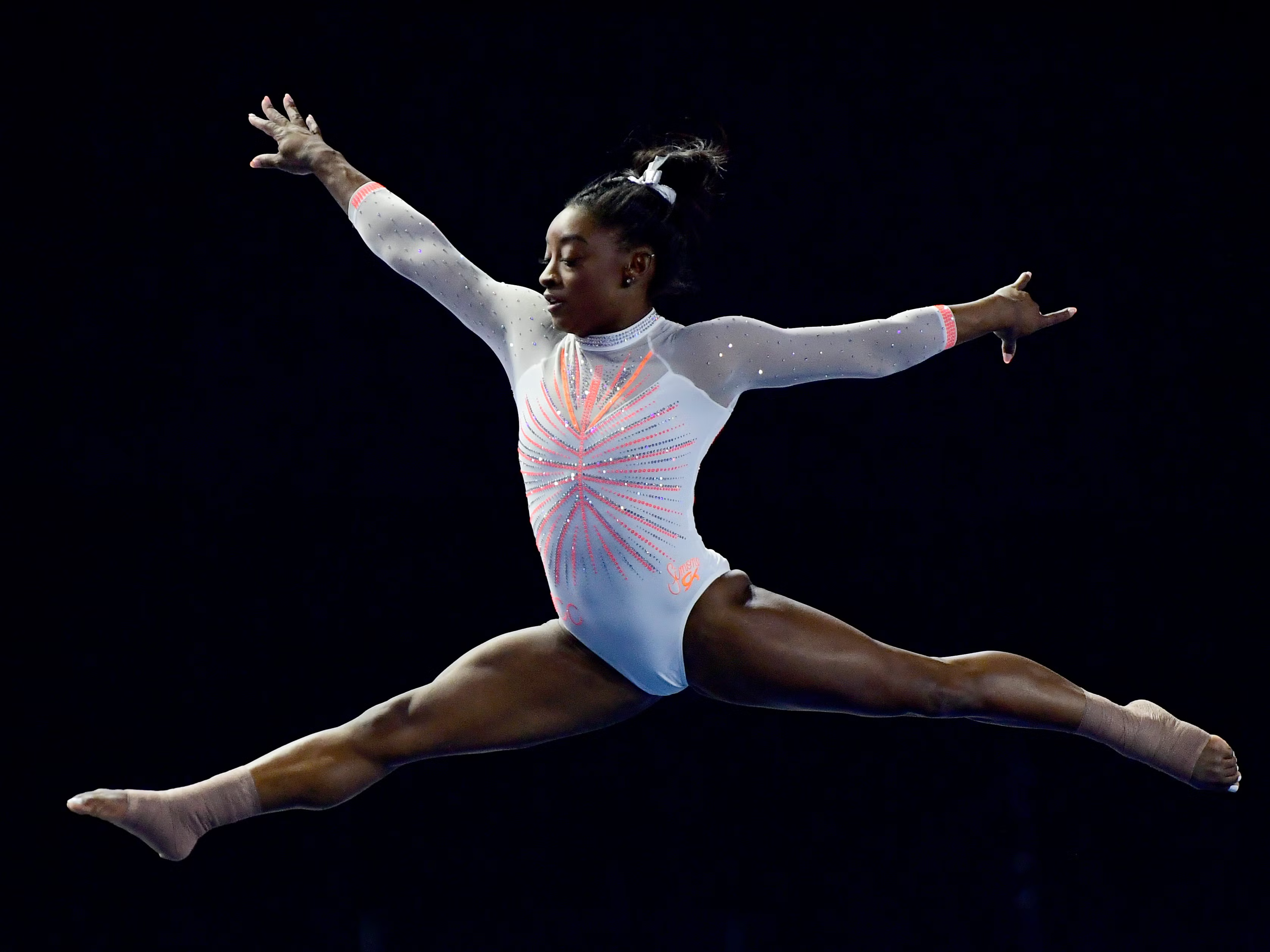 Monday & Thursday: Pankhurst

Wednesday & Thursday: Gandhi

Gymnastics – Dance
Hockey - TBC
Sensible clothing 
Weather appropriate 
Footwear is vital
Start and end of day
Your child enters through the car park entrance next to the stairs leading to Yr 3 classrooms. 
Pick up from the KS2 playground upper level. 
Mr Wynne Miss Hay will dismiss at the end of the day (3:15pm).
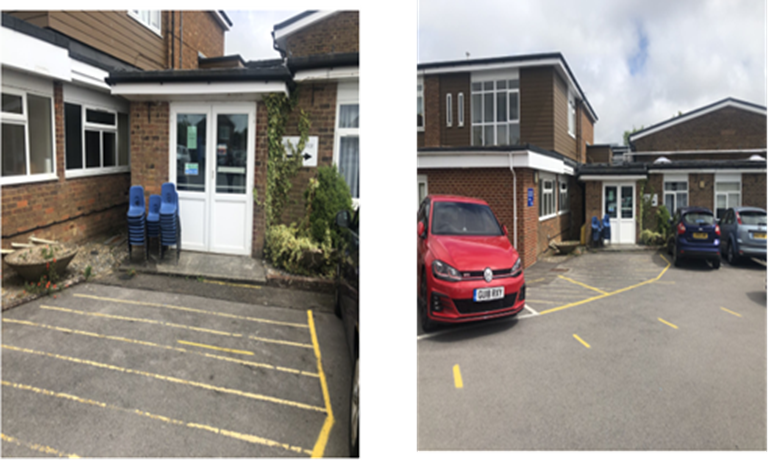 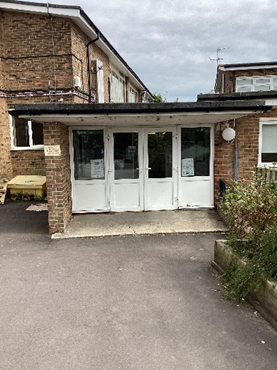 Meal Manager
Please look through this withy your child and plan accordingly
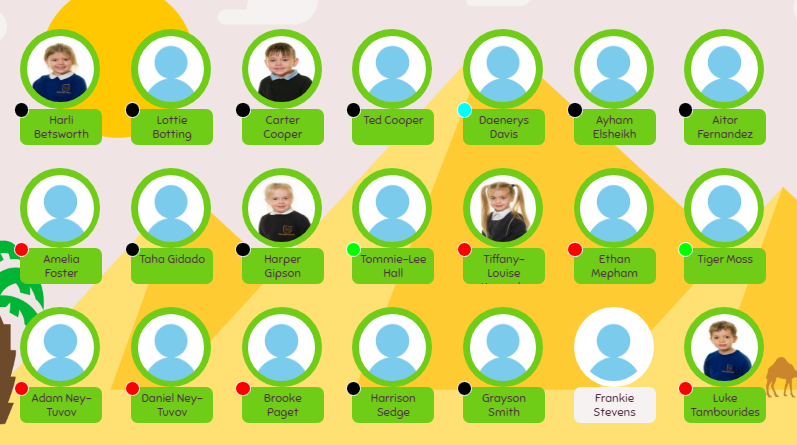 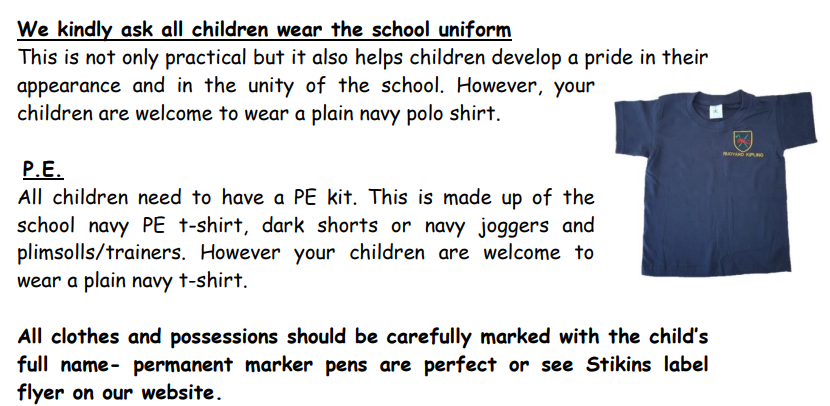 https://www.rudyardkiplingprimary.co.uk/assets/Documents/Attachments/School-Uniform-Code-2024-v3.pdf
Rock up and Read & Special Mentions Assembly
Friday morning 08:40-09:00 

Special Mentions: Text sent out a week in advance to invite you along to the following Friday.

Star Badges and Maths Mission certificates also given on Friday
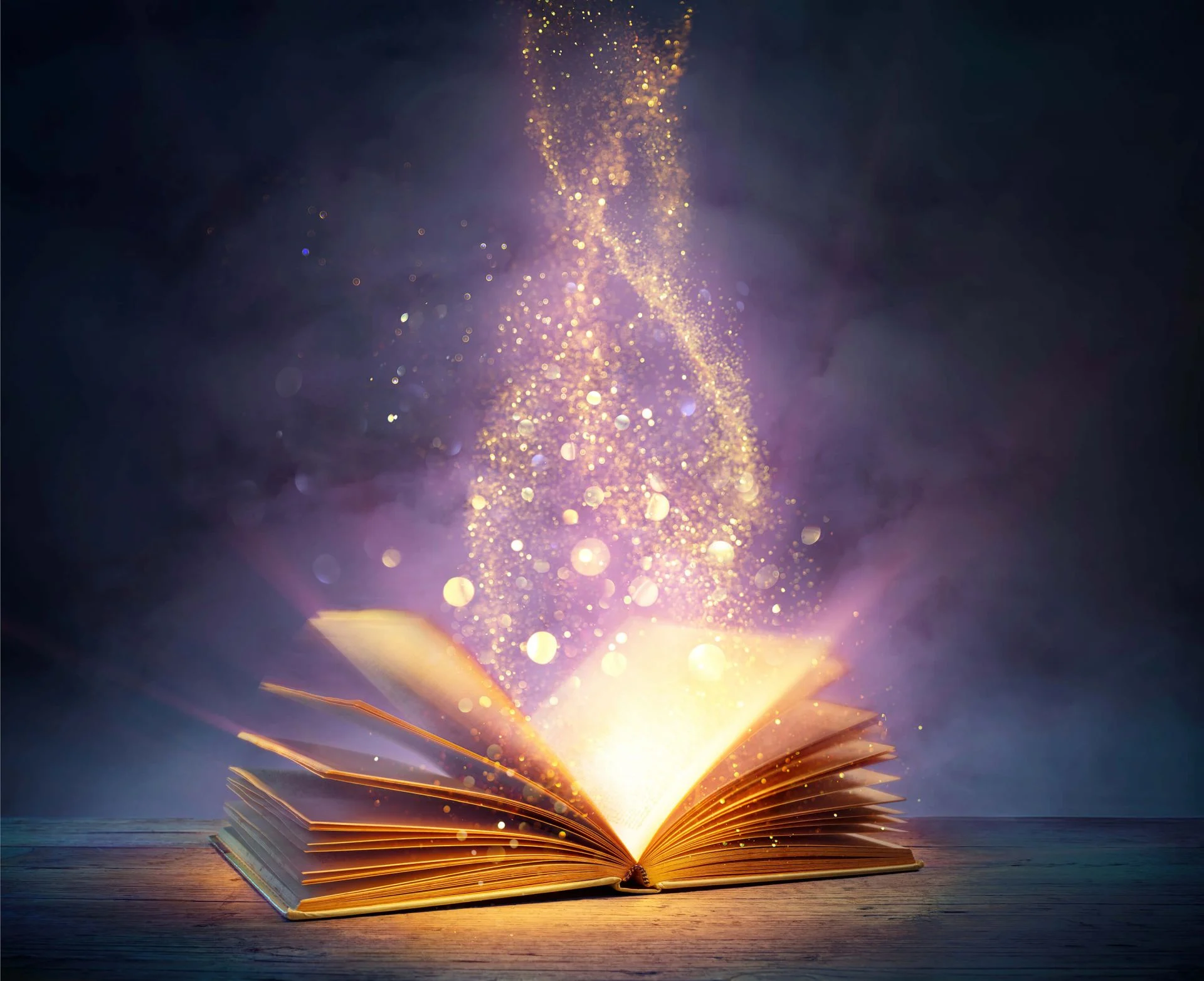 Reading - Home
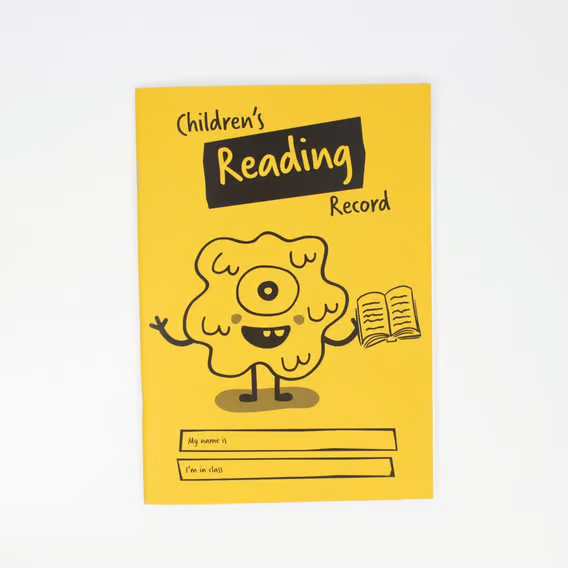 Reading for pleasure  
Read at home 3 times a week
Record this in your reading record. 
Hand in every few days
Raffle ticket drawn in special mentions assembly every Friday.
Times Tables
When children can recall their times tables, they become more confident, which can help them tackle more challenging math problems. 
Please continue to practise these at home to secure them
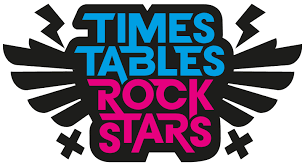 Communication
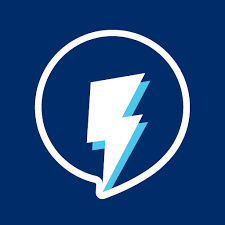 Rudyard Kipling Primary School and Nursery Newsletter. 
School PING – Please download the app and sign in. 
Details are available from the office. 
Catchup at the end of the day.
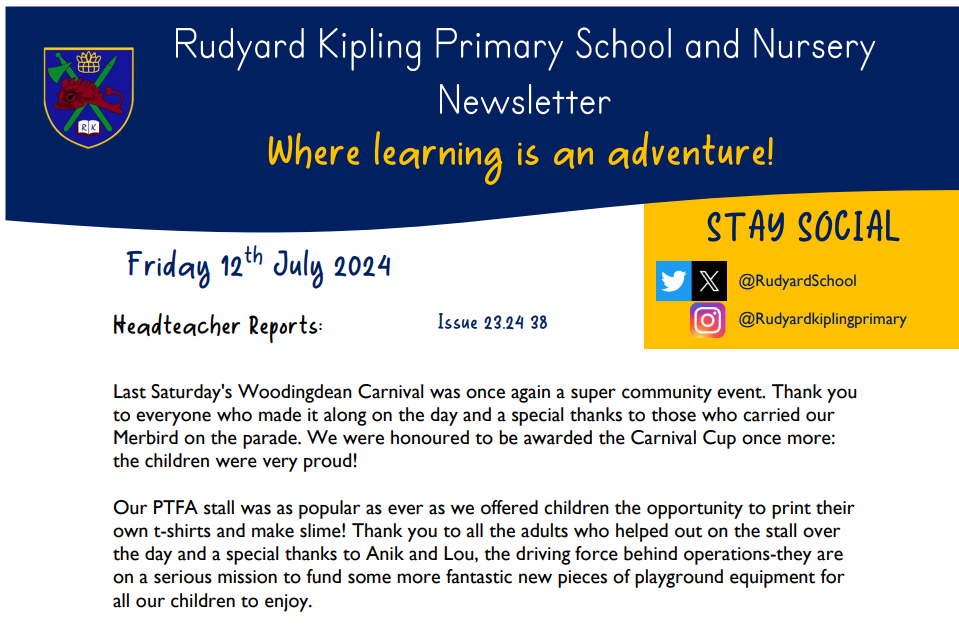 Class Page
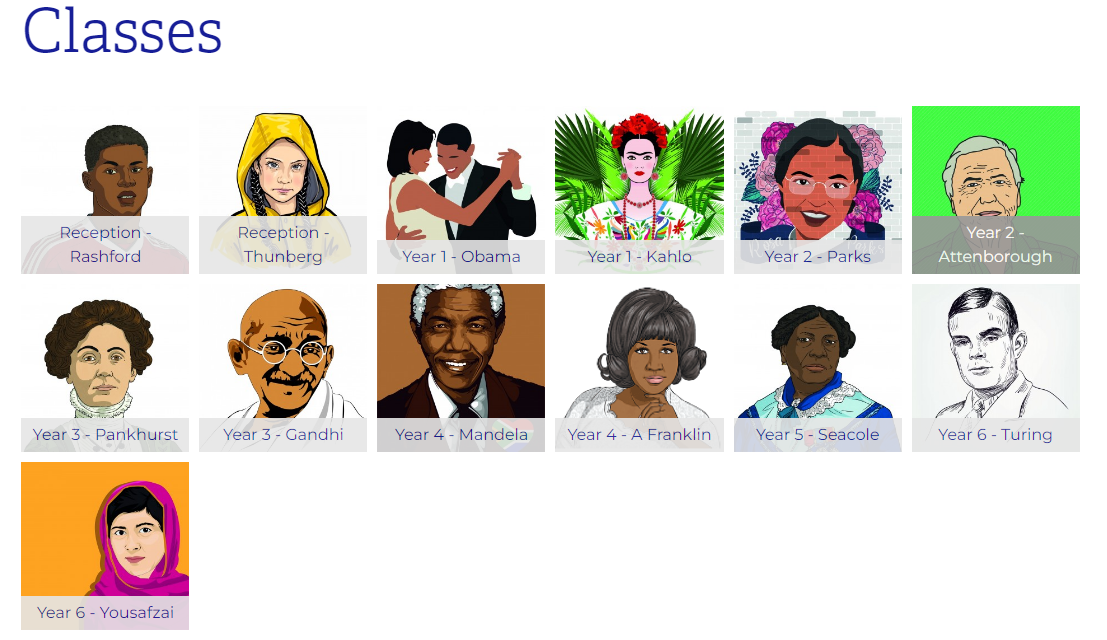 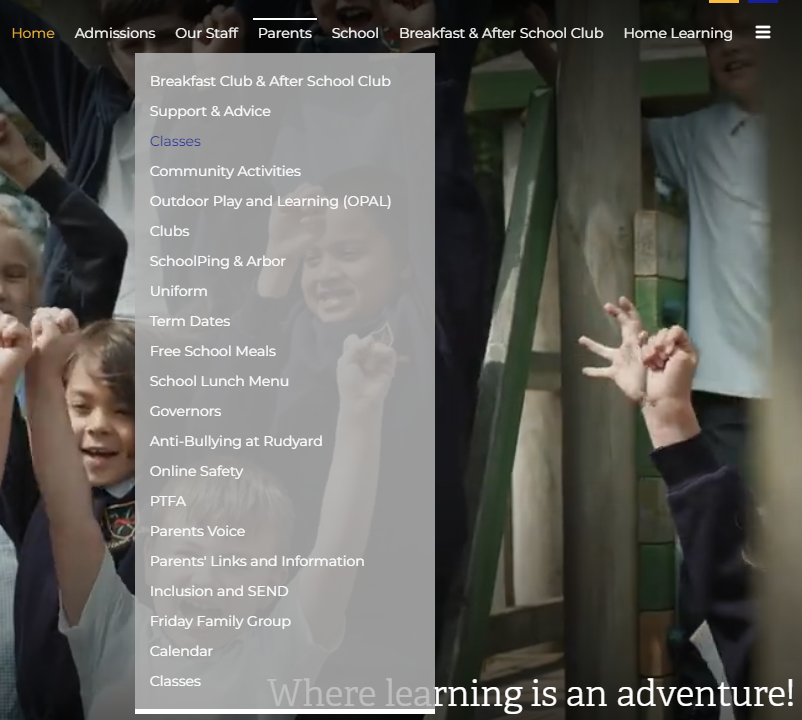 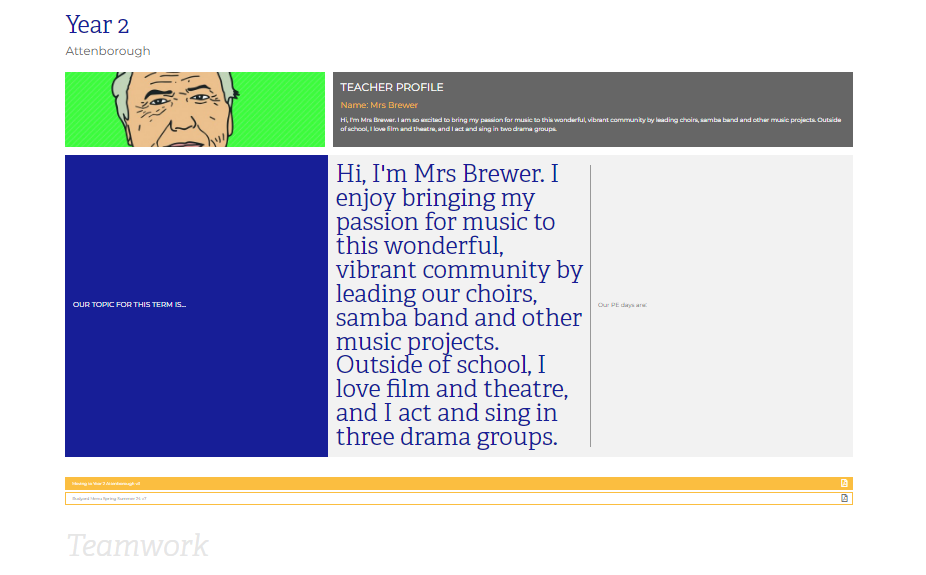 Home Learning apps
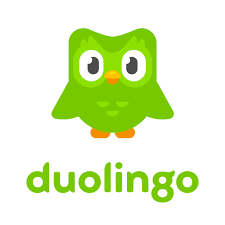 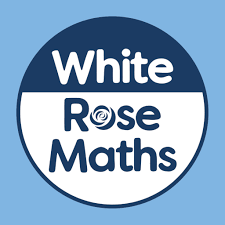 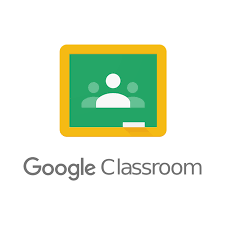 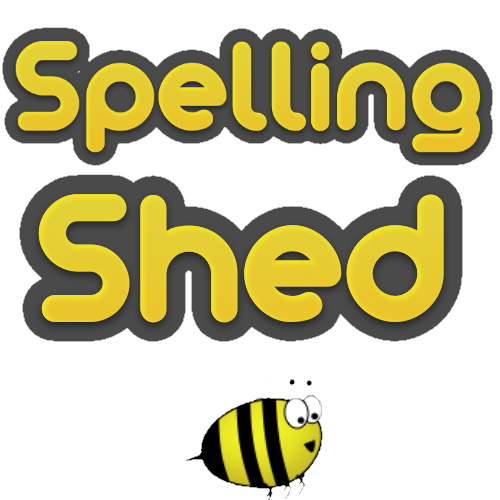 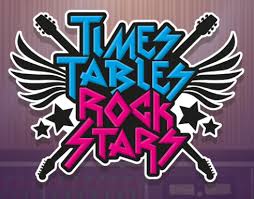 TTRS; Spelling Shed; Google Classroom: 
Logins: surnam:@rkps.me
Password: words123

Duolingo; White Rose 1minute maths: Free Apps
Any questions?